Introduction to Unix:Fundamental Command Line Commands
Ricky Patterson
Research Librarian for Science & Engineering
University of Virginia Library
ricky@virginia.edu
Based on slides from Turgut Yilmaz – Istanbul Teknik University
What We Will Learn
The fundamental commands of the Unix operating system.

Everything here is also applicable to the Linux operating system.
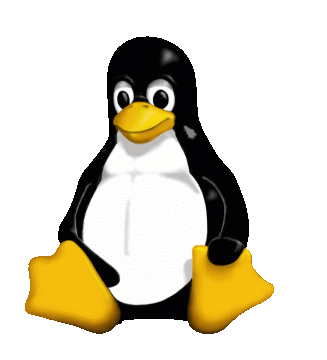 2
What Is Unix?
Unix is a computer operating system, a control program that works with users to 
run programs, 
manage resources, and 
communicate with other computer systems. 
Unix is
Multiuser: Several people can use a UNIX computer at the same time
Multitasking: Any of these users can also run multiple programs at the same time
Plain Text Data Storage
Hierachical File System
3
Command Line of UNIX
Unix Commands
When you first log into a unix system, you are presented with something that looks like this, or this:
meander:>
/home/ricky#
That “something” is called a prompt.  It is prompting you to enter a command.  
Every unix command is a sequence of letters, numbers and characters.  (There are no spaces in a command name iteself).
4
Unix is also case-sensitive.  This means that cat and Cat and even CAT are different commands.

The prompt is displayed by a special program called the shell.  

Shells accept commands, and run those commands.  

Shells can also be programmed in their own language. These programs are called “shell scripts”.  Shell scripts are powerful, but beyond the scope of this introduction.
5
When you first login, the prompt is displayed by bash, and you are running your first unix program, the bash shell.     

As long as you remain logged in, the bash shell will constantly be running (unless you choose to change to another shell).

Other shells available include csh, tcsh, ksh, zsh and fish.
6
Unix Commands
getting help
The man command displays reference pages for the command you specify.
The UNIX man pages (man is short for manual) cover every command available.
To search for a man page, enter man followed by the name of the command. 
For example:
ricky@meander:~>man ls
7
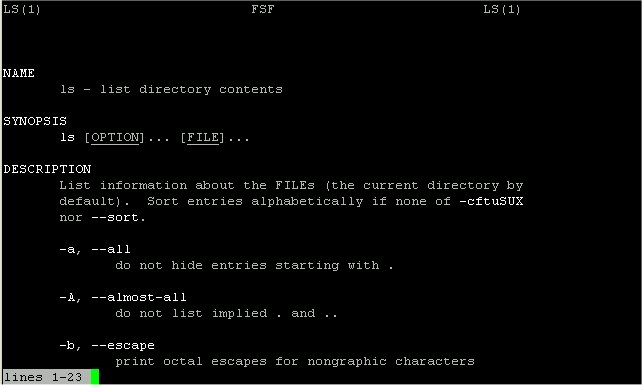 To view more, press spacebar
To exit, press “q”
8
man (getting help)
There is also a keyword function in man.

For example; 
If you are interested in any commands that deal  with Postscript, the printer control language for Adobe
Type man -k ps or man -k Postscript,
	you’ll get a listing of all commands, system calls, and other documented parts of unix that have the word “ps” (or “Postscript”) in their name or short description.  
This can be very useful when you’re looking for a tool to do something,  but you don’t know it’s name - or if it even exists!
9
cat
cat command is used to concatenate or displays the contents of a file. 
To use it, type cat, and then press enter key:
/home/larry#  cat
This starts the cat program.
/home/larry#  cat
Help, I’m stuck inside a unix program!
Help, I’m stuck inside a unix program!
İf you type this row and then press enter
The next line of text is what we just typed into cat
To end many unix command, type the end-of-file command (EOF) [hold down the key labeled “Ctrl” and press “d” (Ctrl+d) ]
10
To display the contents of a file, type 
cat filename
/home/larry#  cat program.c
/* C program howdy
First program */
int main()
{
printf(“My first C program\n”);
return 0;
}
/home/larry#
11
To see linux commands press Tab key,
 If you want to learn commands beginning with c you can write c then press Tab key
	/home/larry#  c
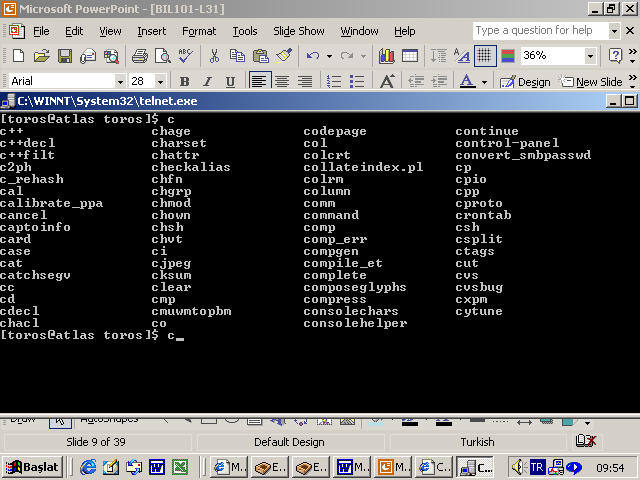 …and 104 more commands…
12
Moving around on the command line
Ctrl+A Move to beginning of line
Ctrl+E Move to end of line
Ctrl+L Clear the screen
Ctrl+U Clear the line before the cursor position
Ctrl+K Clear the line after the cursor position
Ctrl+C Kill the command that is currently running
Ctrl+D Exit the current shell
Alt+F (or Esc+F)  Move cursor forward one word
Alt+B (or Esc+B) Move cursor backward one word
13
Storing information
Unix provides files and directories.  
A directory is like a folder: it contains pieces of paper, or files.  
A large folder can even hold other folders-directories can be inside directories.
In unix, the collection of directories and files is called the file system.  Initially, the file system consists of one directory, called the “root” directory
Inside the “root” directory, there are more directories, and inside those directories are files and yet more directories.
14
Each file and each directory has a name.
A short name for a file could be joe, 
while it’s “full name” would be /home/larry/joe.  The full name is usually called the path.
The path can be divide into a sequence of directories. 
For example, here is how /home/larry/joe is read:
The initial slash indicates the root directory.
/home/larry/joe
This signifies the directory called home. It is inside the root directory.
The second slash corresponds to the 
    directory larry, which is inside home.
joe is inside larry.
15
Root Directory “/”
Directory
/home
Directory
Sub-Directory
larry
Directory structure
File
File
joe
A path may refer to either a directory or a filename, so joe could actually be either. 
 All the items before the short name must be directories.
16
Looking at directories with Is
The command ls lists files.  
 If you try ls as a command, it will list the files (and directories) contained in the current directory.
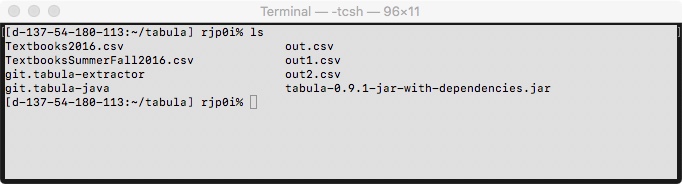 If you have files, ls lists the names of files in the directory
17
If you want a list of files of a more active directory, try the root directory.
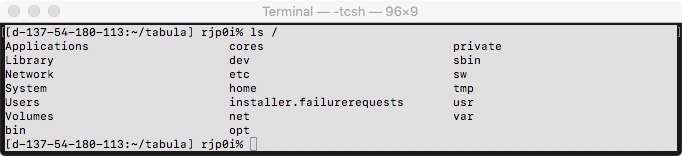 “/”  is an argument saying what directory you want a list for. In 
this case, it is the top level directory “/”
Many commands have options in addition to arguments. Try:
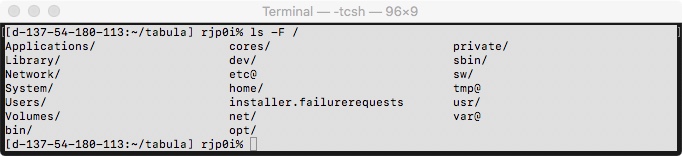 18
The -F is an option. It displays file types.
An option (sometimes called a switch or a flag) always starts with a dash “-”
An option modifies how the program runs, but not what the program runs on.
For ls, -F is an option that lets you see which things are directories, which ones are special files, which are programs, and which are normal files.  
Anything with a trailing slash “/” is a directory.
ls -l file* displays files starting with “file” 
ls –l displays all details (we’ll discuss these details in a bit)
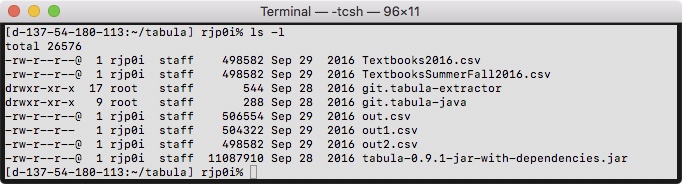 19
Many unix commands are like ls.  
They have options, which are generally one character after a dash, and they have arguments.

  Unlike ls, some commands require certain arguments and/or options.
20
pwd
pwd (present working directory) tells you your current directory.  
Most commands act, by default, on the current directory.  For instance, ls without any arguments displays the contents of the current directory.
cd
cd is used to change directories.
The format of this command :
 cd new-directory (where new-directory is the name of the new directory you want).
21
mkdir
mkdir (make directory) is used to create a new directory, 
It can take more than one argument, interpreting each argument as another directory to create.
By default, it will create the new directory as a subdirectory of the current directory
rmdir
rmdir (remove directory) is used to remove a directory, 
  rmdir will refuse to remove a non-existant 	directory, 
    as well as a directory that has anything in it.
22
[Speaker Notes: Try this, make a directory now, create one called larry.]
And now, let’s return to cd. Try this:
/home/#  cd /larry                       
/home/larry#
If you omit the optional argument directory, you’re returned to your home, or original directory (the same as typing cd ~ ).  Otherwise, cd will change you to the specified directory.

 There are two directories used only for relative pathnames: 
 The directory “.” refers to the current directory
 The directory “..” refers to the parent directory of the current directory
The directory “..” is most useful moving back up a directory: 	cd ..
The command “cd –” will return you to the most recent directory visited.
23
[Speaker Notes: Double check where you are with pwd!]
Moving Files/Directories
The primary commands for manipulating files under unix are cp, mv, and rm.  They stand for copy, move, and remove, respectively.
cp
cp is used to copy contents of file1 to file2
cp file1 file2 (contents of file1 is copied to file2 in the same directory)
cp folder1/file1 folder2 (contents of file1 is copied to file1 in the inside of folder2 directory)
24
rm
rm is used to remove a file.
rm filename ---> removes a file named filename
mv
mv is used to move a file.
mv filename /path/newname ---> moves a file named filename to a new location, with a new name
looks like cp, except that it deletes the original file after copying it.
mv will rename a file if the second argument is a file.  If the second argument is a directory, mv will move the file to the new directory, keeping it’s shortname the same.
25
Some Other UNIX Commands
The Power of Unix
The power of unix is hidden in small commands that don’t seem too useful when used alone, but when combined with other commands produce a system that’s much more powerful, and flexible than most other operating systems.  
The commands include sort, grep, more, cat, wc, spell, diff, head, and tail.
26
Operating on Files
In addition to the commands like cd, mv, and rm, you learned in the shell section, there are other commands that just operate on files, but not the data in them.  

These include touch, chmod, du, and df.       
 All of these commands don’t care what is in the file.
27
Some of the things these commands manipulate (most shown by ls –l):

The time stamp: Each file has three dates associated with it. These are creation time, last modification time and last access time.

The owner: the owner of files

The group: the group of users

The permissions: read, write, execute permissions of files. The permissions tell unix who can access what file, or change it, or, in the case of programs, execute it. Each of these permissions can be toggled separately for the owner, the group, and all the other users.
28
drwxr-xr-x 2 dag users 6 Dec 6 2016 file.txt
file name
owner
group
others
Entry type
owner
group
time stamp
read, write, execute permissions of files
touch
touch will update the time stamps of the files listed on the command line to the current time.
If a file doesn’t exist, touch will create it.
29
chmod
chmod (change mode) is used to change the permissions on a file.
(owner)  (group)  (others)
  chmod [number][number][number] file1

  Number = (read)4 + (write)2 + (execute)1

Example:       chmod 754 file1

   for owner: read, write and execute permissions (4+2+1)
   for group: read and execute permissions (4+0+1)
   for others: only read permission (4+0+0)
30
chmod
chmod can also be set in alpha mode (non-octal)
(owner)  (group)  (others)
 chmod [user/group/others/all]operator[permission] [file(s)]
  operator can be +, -, or = 

Example:       chmod u+rwx,g+rx,o+r file1

   for owner: read, write and execute permissions (u+rwx)
   for group: read and execute permissions (g+rx)
   for others: only read permission (o+r)
31
System Statistics
Commands in this section will display statistics about the operating system, or a part of the operating system.
du
du (disk usage) will count the amount of disk space for a given directory, and all its subdirectories take up on the disk.
df
df (disk filling) summarizes the amount of disk space in use. 
For each file system, it shows the total amount of disk space, the amount used, the amount available, and the total capacity of the file system that’s used.
32
What’s in the File?
There are two major commands used in unix for listing files, cat, and more.
cat
cat shows the contents of the file.
   		cat [-nA] [file1 file2 . . . fileN]                                                             
cat is not a user friendly command-it doesn’t wait for you to read the file, and is mostly used in conjuction with pipes.
However, cat does have some useful command-line options. For instance, n will number all the lines in the file, and A will show control characters.
33
more
more is much more useful, and is the command that you’ll want to use when browsing ASCII text files
	more [-l] [+linenumber}] [file1 file2 ... fileN]  
 The only interesting option is  l, which will tell  more that you aren't interested in treating the character  Ctrl-L} as a ``new page'' character.  more will start on a specified linenumber.
head
head will display the first ten lines in the listed files.
    		head [- lines}] [l file1 file2 ... fileN]
Any numeric option will be taken as the number of lines to print, so  head -15 frog will print the first fifteen lines of the file  frog
34
tail
Like head, tail display only a fraction of the file. 
 tail also accepts an option specifying the number of lines.
	tail [-lines] [l file1 file2 ... fileN]
file
file command attempts to identify what format a particular file is written in.
		file [file1 file2 ... fileN]
Since not all files have extentions or other easy to identify marks, the  file command performs some rudimentary checks to try and figure out exactly what it contains.
35
More info about the file
These commands will search a file, perform certain operations on the file, or display statistics about the file.
grep
grep is the generalized regular expression parser. 
 This is a fancy name for a utility which can only search a text file.   
grep [-nvwx] [-number] { expression} [file1 file2 ... fileN]
36
wc
wc (word count) simply counts the number of words, lines, and characters in the file(s).
wc [-clw] [file1 file2 ... fileN]
 The three options,  clw, stand for character,  line, and word respectively, and tell  wc which of the three to count.
spell
spell is very simple unix spelling program, usually for American English. spell is a filter, like most of the other programs we’ve talked about.
spell [file1 file2 ... fileN]
37
diff
The GNU version of diff has over twenty command line options.  It shows you what the differences are between two files
diff  file1  file2
38
Change contents of a file
Unix has many commands that allow you to change the contents of a file, without manually open it in an editor to change it by hand
tr 
tr allows you to substitute characters within a file, sight unseen. To change every occurrence of “a” in a file with a “b” just type
cat inputfile.dat | tr “a” “b” > outputfile.dat
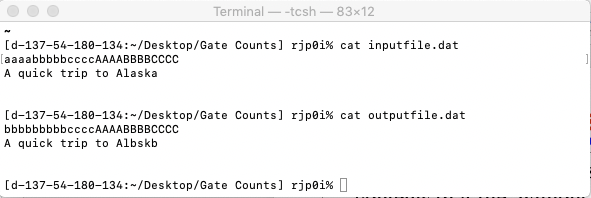 39
tr
You can also change entire classes of characters
cat inputfile.dat | tr [:lower:] [:upper:] > outputfile.dat  
cat inputfile.dat | tr a-c 1-3  “b” > outputfile.dat  
cat inputfile.dat | tr 1-9  0 > outputfile.dat  
cat inputfile.dat | tr “ ” “\t” > outputfile.dat  


You can even delete all occurrences of a character
cat inputfile.dat | tr –d a > outputfile.dat  

Or “squeeze” all occurrences of a character into a single occurence
cat inputfile.dat | tr –s “a”  > outputfile.dat
40
gzip [-v#] [file1 file2 ... fileN]
gunzip [-v] [file1 file2 ... fileN]
zcat [{file1 file2 ... fileN]
 
 These three programs are used to compress and decompress data. 

 gzip, or GNU Zip, is the program that reads in the original file(s) and outputs files that are compressed, and therefore smaller.  

 gzip deletes the files specified on the command line and replaces them with files that have an identical name except that they have “.gz” appended to them.
41
More help
Chapter 1 of Computing Skills for Biologists (Allesina & Wilmes) (See Virgo for ebook)
LinkedIn Learning free courses, including:
 “Learning Linux Command Line”
 “UNIX for Mac OS X Users”
Be sure to access it using via the Library’s Research Portal to take advantage of the UVa subscription: www.library.virginia.edu/research/
Lots of online resources (stackexchange…)
http://www.doc.ic.ac.uk/~wjk/UnixIntro/
Me –  contact me (ricky@virginia.edu)
42